Федеральная служба
 по экологическому,  технологическому и атомному надзору
(Ростехнадзор)
Северо-Уральское управление
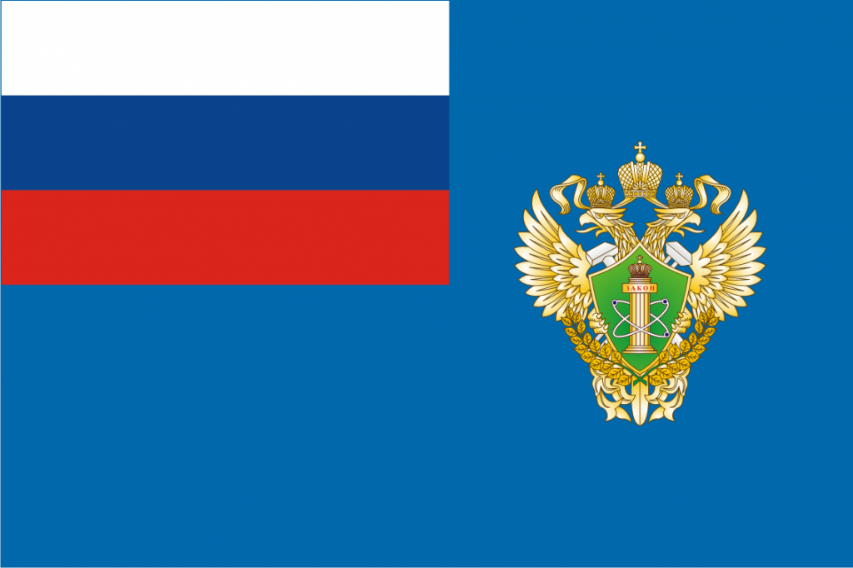 Об итогах деятельности 
Северо-Уральского управления Ростехнадзора в 2014 году
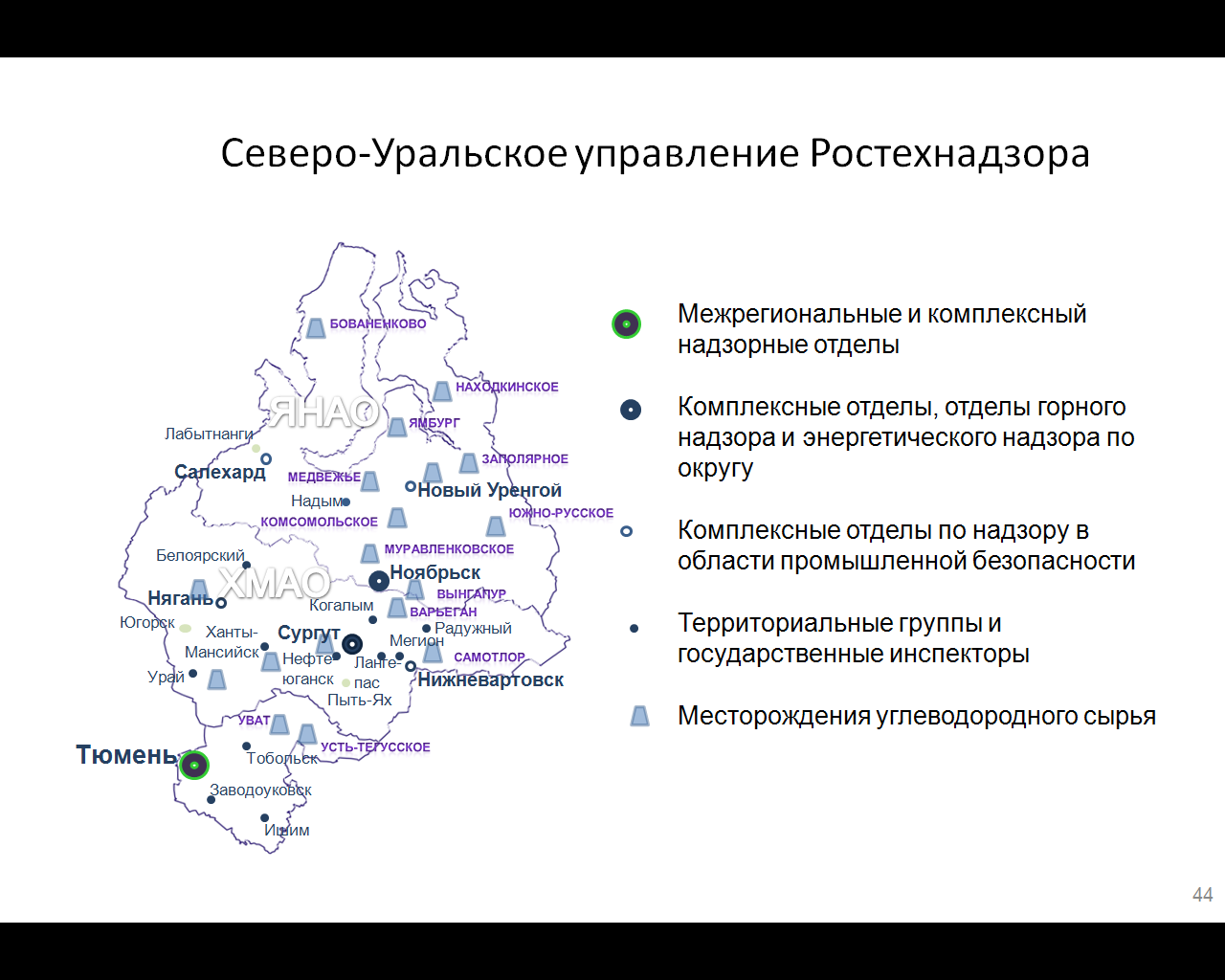 Общая площадь Тюменской области –
 1 435,2 тыс. км²
2
[Speaker Notes: Тюменская область простирается на 2100 км с севера на юг и на 1400 км с запада на восток.
Общая площадь - 1 435 200 км²
Плотность	2,4 чел./км²]
Количество поднадзорных организаций
Количество поднадзорных объектов
3
Результаты перерегистрации ОПО (территориальный раздел госреестра)
4
Общее количество проверок, проведенных Северо-Уральским управлением Ростехнадзора
5
Результаты осуществления режима постоянного надзора на опасных объектах
Количество объектов повышенной опасности на начало 2015 года
- Федеральный закон от 21.07.1997 №116-ФЗ «О промышленной безопасности опасных производственных объектов» ( с учетом изменений, внесенных Федеральным законом от 04.03.2013 №22-ФЗ )
- распоряжение Правительства Российской Федерации от 04.06.2012 №913-рс
Положение о режиме постоянного государственного надзора на опасных производственных объектах и гидротехнических сооружениях (утв. постановлением Правительства Российской Федерации от 05.05.2012 №455)
6
Административная практикаКоличество примененных статей КоАП РФ по Управлению
7
Административная практикаСеверо-Уральское управление Ростехнадзора
8
Динамика аварийности и производственного  травматизма в поднадзорных организациях
9